Kerberos Pt 2“Advanced” Scenarios
ITP370
Spencer HarbarBob Fox
[Speaker Notes: SPENCE]
About the speakers...
Spencer Harbar, MVP, MCTS, MCSD.NET, MCAD, MCSE, APM
www.harbar.net
Enterprise Architect working with some of Microsoft’s largest customers deploying Office SharePoint Server 2007.
15 years in Enterprise IT
ISPA Board Member

Bob Fox, MVP, MCTS
bobfox.securespsite.com
IT Professional with over 15 years experience
Specializing in SharePoint architecture and deployment
ISPA Board Member
Agenda
Load Balancing
Shared Services
Search
Excel Services
Additional Tools
Announcing Configuration Wizard
Q&A / Discussion
Load Balancing
Many “myths” surrounding Load Balancing
SharePoint Web Application Configuration
Cnames (again!)
Configure host name/host headers correctly
Load Balancers don’t know or care about Kerberos
Web Applications
Implementing Kerberos for SHAREPOINT
Shared Services
Stsadm.exe –o setsharedwebserviceauthn -negotiate
Shared Services
.NET client can’t bind to the server using non default ports
without host headers
SSP services binding to the server using non default ports without host headers

The indexer can’t crawl Kerberos web applications on non default ports
Shared Services
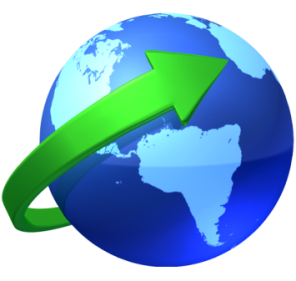 Office Server
Web Services
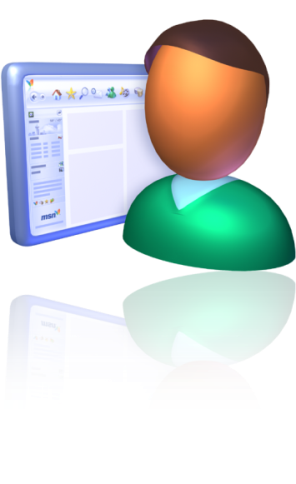 SharedServices1
HTTP/server1 domain\user1
Duplicate SPN’s
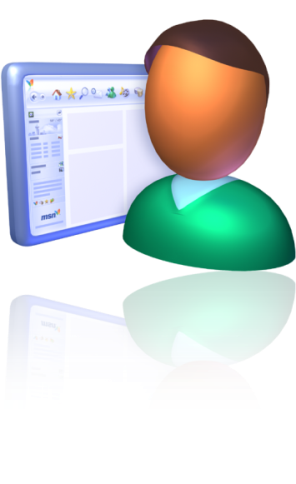 HTTP/server1 domain\user2
SharedServices2
Stsadm.exe 
–o setsharedwebserviceauthn -negotiate
Shared Services Solution
Install Infrastructure Updates (or later) on all servers in farm
Add Registry KeyHKLM\Software\Microsoft\Office Server\12.0\KerberosSpnFormat = 1
Reboot!
SPNs for each machineMSSP/server1:56737/SharedServices1  domain\user1MSSP/server1:56738/SharedServices1  domain\user1
Configure Shared Services Stsadm.exe –o setsharedwebserviceauthn -negotiate
Shared Services
You cannot mix and match NTLM and Kerberos
In the same Farm
All SSPs must either NTLM or Kerberos
SHARED SERVICES
Excel Services
When using with Analysis Services
Additional Configuration
MSOLAPSvc.3/HOST domain\user
MSOLAPSvc.3/HOST:instance domain\user
Middle Tier Delegation
MSKB 917409

stsadm.exe -o set-ecssecurity -ssp %SSPNAME% -accessmodel delegation
EXCEL SERVICES
Testing and validation
Don’t test from DC or Web Server!
Windows Security Auditing
Kerberos Auditing
Kerbtray and Klist
Netmon and Fiddler (etc)
IIS Log Files, IIS7 Failed Request Tracing
Above all, be patient!
Use IISRESET
Kerberos Auditing
HKEY_LOCAL_MACHINE\SYSTEM\CurrentControlSet\Control\Lsa\Kerberos\Parameters\LogLevel
Value Type: REG_DWORD
Value Data: 1
Do not leave on!!
Kerberos Debug View
HKEY_LOCAL_MACHINE\SYSTEM\CurrentControlSet\Control\Lsa\Kerberos\Parameters\KerbDebugLevel
Type: DWORD
Data: c0000043
this value will print the most standard set of debug messages. Try it first. If you still want to see more output, set it to ffffffff.
Value: LogToFile
Type: DWORD
Data: 1
C:\Windows\System32\lsass.log
Announcing...
Kerberos Configuration Wizard
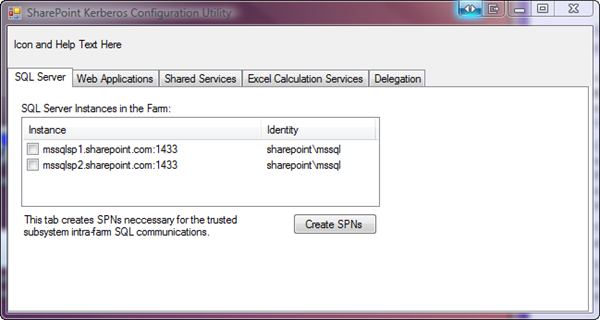 Kerberos Configuration Wizard
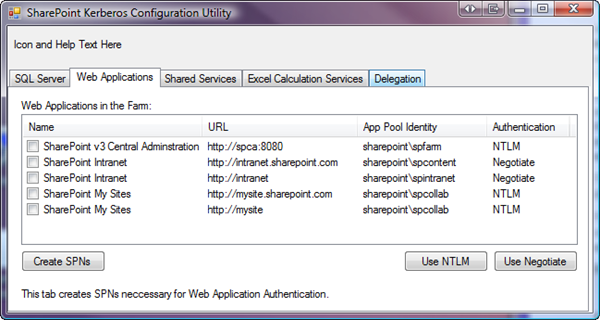 Kerberos Configuration Wizard
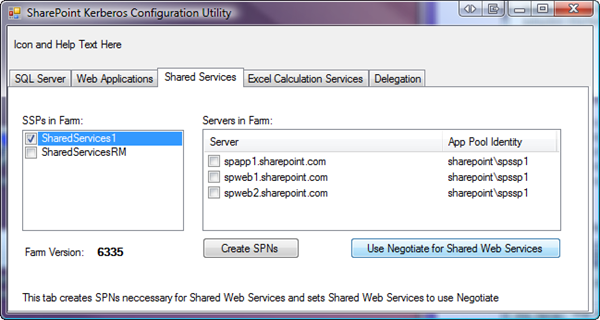 Kerberos Configuration Wizard
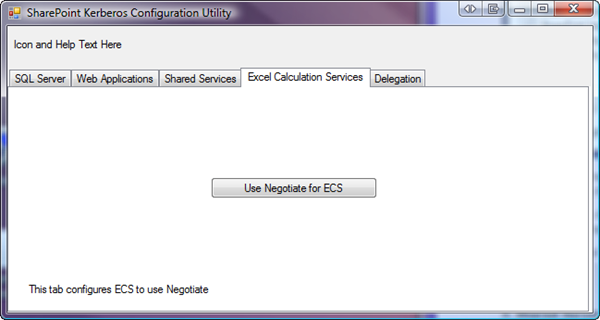 Kerberos Configuration Wizard
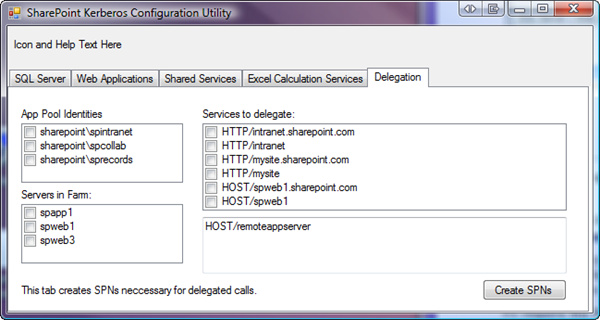 Recommendations
Windows 2008 if at all possible
Infrastructure Updates
NTLM first, then enable Kerberos
Patience!
Script configuration after extensive testing
Essential Tools
CLI: Setspn.exe
Windows 2003: part of Resource Kit or separate downloadhttp://www.microsoft.com/downloads/details.aspx?familyid=9d467a69-57ff-4ae7-96ee-b18c4790cffd 
GUI: Adsiedit.msc
Windows 2003: part of support tools (on Windows CD)
Kerbtray.exehttp://www.microsoft.com/downloads/details.aspx?familyid=4E3A58BE-29F6-49F6-85BE-E866AF8E7A88
Klist.exehttp://www.microsoft.com/DownLoads/details.aspx?familyid=1581E6E7-7E64-4A2D-8ABA-73E909D2A7DC
Both part of the Windows 2003 Resource Kit Toolshttp://www.microsoft.com/downloads/details.aspx?familyid=9d467a69-57ff-4ae7-96ee-b18c4790cffd 

Network Monitor 3.2http://www.microsoft.com/downloads/details.aspx?familyid=f4db40af-1e08-4a21-a26b-ec2f4dc4190d 
DelegConfighttp://www.iis.net/downloads/default.aspx?tabid=34&g=6&i=1434
Common Issues
Issue
Best Practice
Mis-configured SPNs
Duplicate SPNs	
PAC Validation
Host name issues
Load Balancing Myths
IE6 Clients use NTLM
Use correct notation!
Use new –X switch
Disable PAC Validation
Never use CNames!
Setup Web App Correctly
Don’t use CNames
or MSKB 911149
DON’T USE ALIASES (Cnames) for Web Applications!
Takeaways
It’s easy!!
However, tons of misinformation and myths on the ‘net
DCOM Configuration
Delegation
Dodgy Blog Posts!
The best links:
Configure Kerberos authentication (Office SharePoint Server) http://technet.microsoft.com/en-us/library/cc263449.aspx
Kerberos Authentication Tools and Settingshttp://technet.microsoft.com/en-us/library/cc738673.aspx
Troubleshooting Kerberos Errorshttp://www.microsoft.com/downloads/details.aspx?FamilyID=7DFEB015-6043-47DB-8238-DC7AF89C93F1 
Ken Schaefer’s Bloghttp://www.adopenstatic.com/cs/blogs/ken
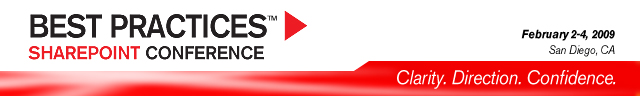 Post conference DVD with all slide decks
Sponsored by
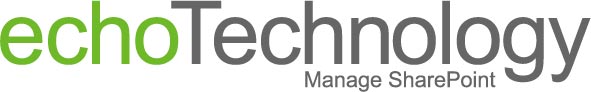 Thank you for attending!